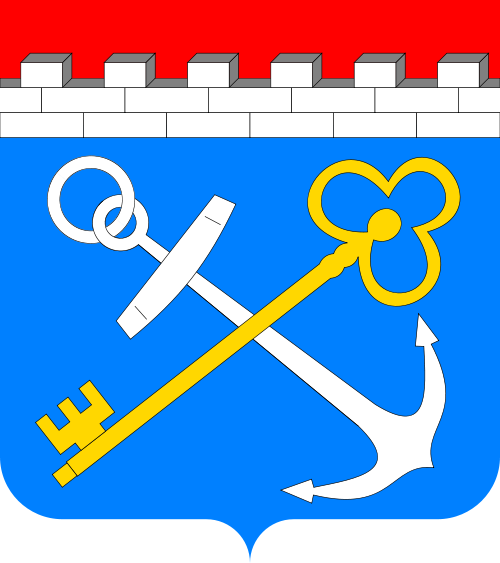 Комитет по развитию малого,                                                                         
среднего бизнеса и потребительского рынка
Ленинградской области
ГРАНТ ДЛЯ СОЦИАЛЬНЫХ ПРЕДПРИЯТИЙ
на реализацию социального проекта 
2025
ОБЩАЯ ИНФОРМАЦИЯ
*2025 год - 30 000 000 рублей
*сумма гранта  - от 100 000 до  750 000 рублей
*сумма софинансирования проекта – 25% от суммы ПРОЕКТА
  не более 750 000 рублей - ГРАНТ
не менее 250 000рублей - СОФИНАНС
ИТОГО ПРОЕКТ – 1 000 000 рублей
Что такое бизнес-проект
! Это мероприятия с целью создания продукта/услуги 
  или иного результата, приносящего прибыль

 	Проект должен быть направлен 
	- на создание нового продукта 
	- и/или на развитие деятельности по новому направлению 
	- и/или на расширение деятельности 
	
! Грант НЕ предоставляется на текущие затраты предприятия, на платежи, которые осуществляются периодически по договорам до подачи заявки (в т.ч. арендные)
! На оплату налогов, сборов, иных платежей в бюджет, % по займам 
   государственных МФО
УСЛОВИЯ ОТБОРА ПОЛУЧАТЕЛЕЙ гранта
соответствие получателя гранта на дату подачи заявки требованиям, установленным Порядком
соответствие сметы затрат по проекту направлениям и требованиям Порядка
комплектность документов в составе заявки
предоставление документов в установленный объявлением срок
! Победители конкурсного отбора – это участники, набравшие наибольшее количество баллов по результатам оценки заявки, проекта, презентации проекта
ТРЕБОВАНИЯ К СОИСКАТЕЛЮ
является субъектом МСП (включен в Единый реестр МСП rmsp.nalog.ru) 
является субъектом МСП, признанным социальным предприятием в текущем финансовом году (в том числе имеющие «региональный социальный статус»
осуществляет деятельность в Ленинградской области 
состоит на налоговом учете в Ленинградской области 
прошёл обучение в Ленинградском фонде поддержки предпринимательства или у тренера Корпорации МСП (не требуется, если есть диплом о высшем экономическом образовании (профильной переподготовке)
не получает средства из бюджета Ленинградской области на эти же цели
ТРЕБОВАНИЯ К СОИСКАТЕЛЮ
не осуществляет производство/реализацию подакцизных товаров и(или) добычу полезных ископаемых (выписка ЕГРЮЛ/ЕГРИП)
отсутствует задолженность по налогам 
нет просроченной задолженности по возврату в бюджет субсидий
не признан нарушителем по полученным мерам поддержки (rmsp-pp.nalog.ru)
иные требования Порядка предоставления субсидий
ПОДАЧА ЗАЯВКИ6 марта – 17 апреля 2025
в электронном виде через личный кабинет системы ssmsp.lenreg.ru
документы подписываются 
усиленной квалифицированной электронной подписью
сканы документов должны быть
надлежащего качества (читаемые)
заявку можно отозвать на доработку 
по кнопке «Отозвать заявку»
1.направления затрат по проекту  грант + софинансирование
Аренда нежилого помещения по договору аренды
не > 30% от суммы проекта - не > 300 тыс. рублей
Ремонт нежилого помещения 
(в собственности или в аренде по договору не < 3-х лет с даты подачи заявки, с регистрацией в Росреестре!)
Приобретение оргтехники, инвентаря, мебели
Приобретение оборудования, комплектующих для оборудования
2. направления затрат по проекту грант + софинансирование
Выплата по передаче прав на франшизу (паушальный платеж)
Технологическое присоединение к объектам инженерной инфраструктуры (электросети, газ, вода, водоотведение, тепло)
Оформление результатов интеллектуальной деятельности
не > 30% от суммы проекта - не > 300 тыс.руб.
Создание, модернизация сайта и/или аккаунтов в соцсетях - не > 3!
 и/или разработка и внедрение чат-ботов
(не > 20% от   суммы проекта - не > 200 тыс.руб.
3. направления затрат по проекту грант + софинансирование
Приобретение ПО и неисключительных прав на ПО 
(расходы на получение прав, настройку, модификацию, сопровождение ПО)
Приобретение сырья и расходных материалов, 
необходимых для производства продукции и оказания услуг
Уплата первого взноса (аванса) при заключении договора 
лизинга и/или лизинговых платежей
 за исключением договоров на транспортные средства
Реклама и продвижение
не > 10% от суммы проекта - не > 100 тыс.руб.
4. направления затрат по проекту грант + софинансирование
Переоборудование транспортных средств для перевозки маломобильных групп населения, в том числе инвалидов
Приобретение комплектующих изделий при производстве и/или реализации медицинской техники, протезно-ортопедических изделий, ПО, технических средств для профилактики инвалидности или реабилитации (абилитации) инвалидов
Грант НЕ предоставляется 
на текущие затраты предприятия, на платежи, которые осуществляются 
периодически по договорам до подачи заявки (в том числе аренда)
- оплату налогов и сборов
комплект документов
Заявление по форме согласно Приложению к Порядку 
(формируется в системе)
ПРЕЗЕНТАЦИЯ бизнес-проекта 
PDF или PPTX
Документ, подтверждающий прохождение обучения 
Сертификат, диплом об экономическом образовании
Информация о проекте 
по форме согласно Приложению к Порядку
Общая информация о проекте (сфера деятельности, фактический адрес реализации проекта, характеристика продукта/услуги).
Ресурсы для проекта, имеющиеся на дату подачи заявки.
Перечень мероприятий по реализации проекта (календарный план)
План расходов (по статьям).
Данные отчетности за 2 предшествующих года.
Планируемые финансовые результаты с учетом реализации проекта.
ОТВЕТСТВЕННОСТЬ ПРЕДПРИНИМАТЕЛЯ
Ответственность за полноту и достоверность информации и документов в заявке, а также за своевременность их предоставления несет соискатель!
! Затраты по софинансированию по проекту должны производиться 
только в безналичном порядке, 
с расчетных счетов субъекта МСП, открытых для ведения 
предпринимательской деятельности
1. ОБЯЗАТЕЛЬСТВА пОЛУЧАТЕЛЯ гранта
Использовать средства гранта:
по целевому назначению, в пределах сметы затрат, 
в сумме в соответствии со сметой затрат
в течение 6 месяцев с даты заключения соглашения
Осуществлять деятельность в течение 3-х лет, 
подтверждение статуса социального предприятия 
с года, следующего за годом получения гранта
Не отчуждать имущество (основные средства, оборудование, оргтехника, инвентарь), приобретенное в рамках проекта, 
в течение 3-х лет с момента получения гранта
ОТЧЕТНОСТЬ!!!
2. ОБЯЗАТЕЛЬСТВА пОЛУЧАТЕЛЯ гранта
Сохранение среднесписочной численности работников в году, следующем за годом предоставления гранта не < 90% 
по отношению к году, предшествующему году получения гранта
Увеличение объема выручки в году, следующим за годом получения гранта, не < чем на 10% по отношению к году предоставления гранта
ЗАРПЛАТА работников в году, следующим за годом получения гранта, не ниже МРОТ в Ленинградской области
ОТЧЕТНОСТЬ – МОНИТОРИНГ !!!
ОТЧЕТНОСТЬ
до 15-го числа месяца, следующего за отчетным кварталом
ЕЖЕКВАРТАЛЬНЫЙ ОТЧЕТ О ДОСТИЖЕНИИ РЕЗУЛЬТАТА 
ЕЖЕКВАРТАЛЬНЫЙ ОТЧЕТ О РАСХОДАХ СРЕДСТВ ГРАНТА
с приложением подтверждающих документов (договоры, платежные поручения, накладные, УПД, акты выполненных работ,
ЕЖЕКВАРТАЛЬНЫЙ ОТЧЕТ о реализации плана мероприятий по достижению результатов предоставления гранта 

до 15 февраля года, следующего за отчетным годом
ОТЧЕТ о достижении показателей финансово-хозяйственной деятельности  
и реализации плана мероприятий
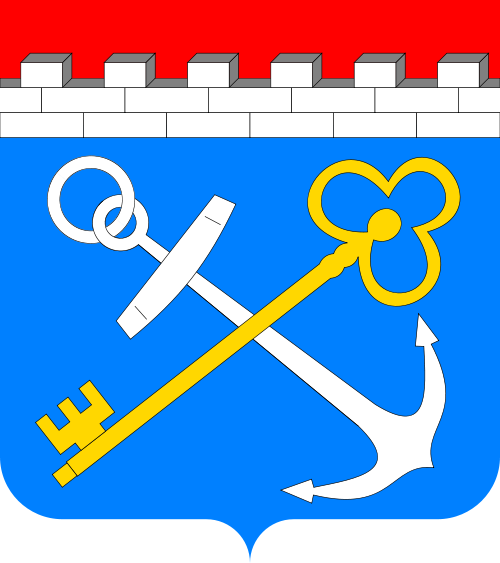 Комитет по развитию малого, среднего бизнеса 
и потребительского рынка
Ленинградской области
Информация о датах приема заявок и порядке предоставления 
субсидий и грантов msp.lenobl.ru   и    813.ru
Консультации ГКУ «ЛОЦПП» 
8 (812) 576-64-06
17